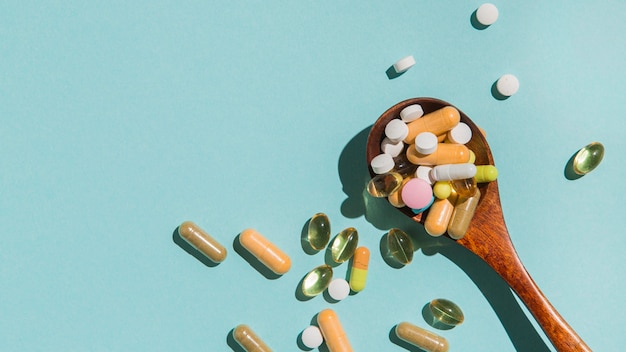 IT’S GOOD FOR US!
1 Thessalonians 5:12-13
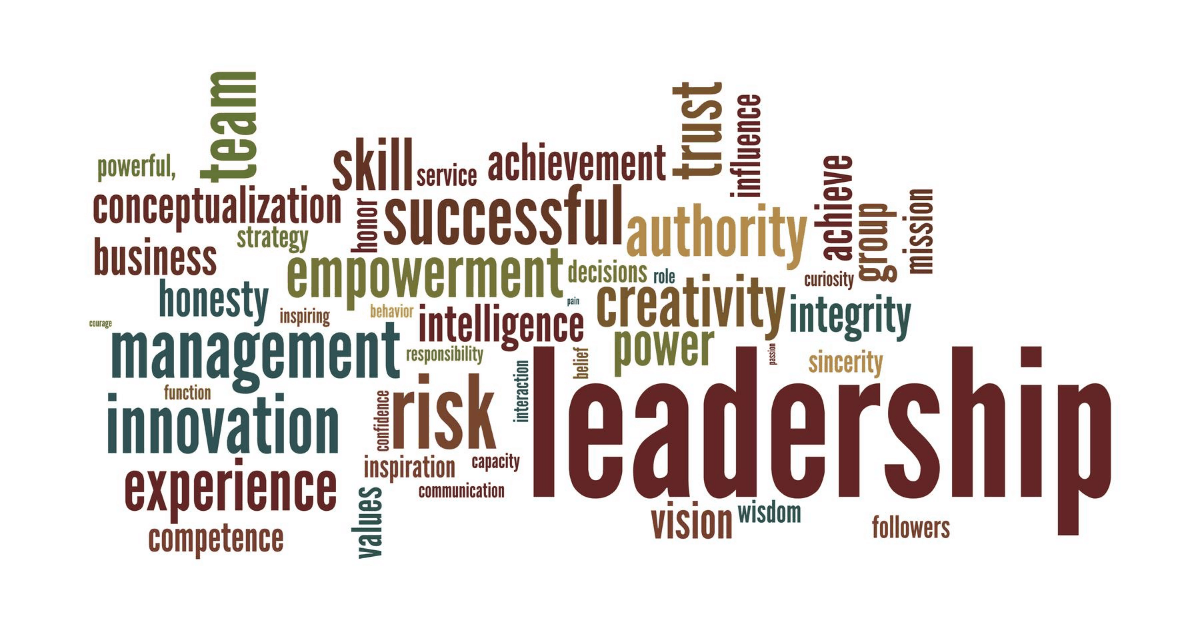 1 Thessalonians 5
12 But we request of you, brethren, that you appreciate those who diligently labor among you, and have charge over you in the Lord and give you instruction, 13 and that you esteem them very highly in love because of their work. Live in peace with one another.
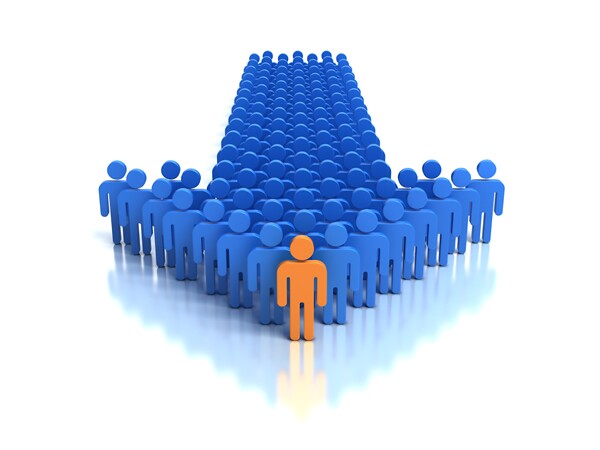 #1.)  Good spiritual leaders LABOR DILIGENTLY AMONG US.
Acts 20:35“In all things I have shown you that by working hard in this way we must help the weak and remember the words of the Lord Jesus, how he himself said, ‘It is more blessed to give than to receive.’”
#2.)  Good spiritual leaders LEAD US COMPETENTLY  "…have charge over you in the Lord…."
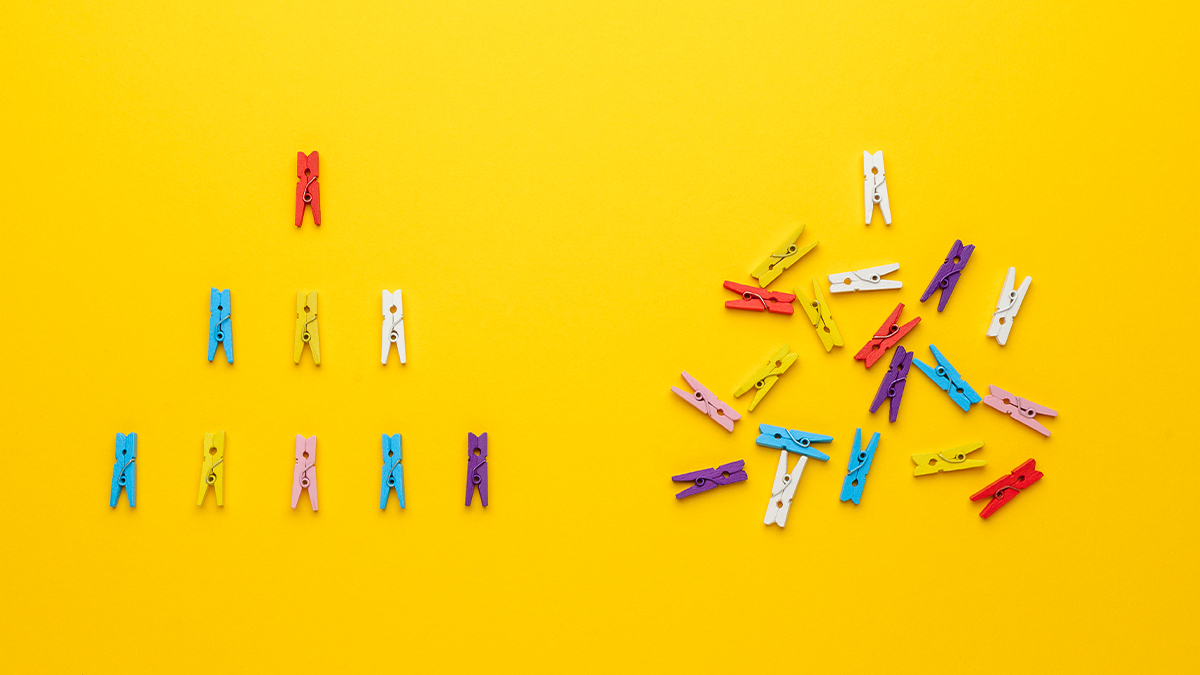 1 Timothy 3:4, 5, 12
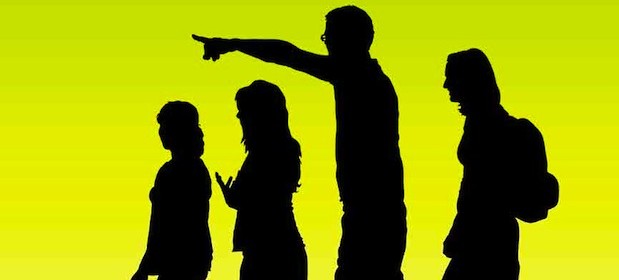 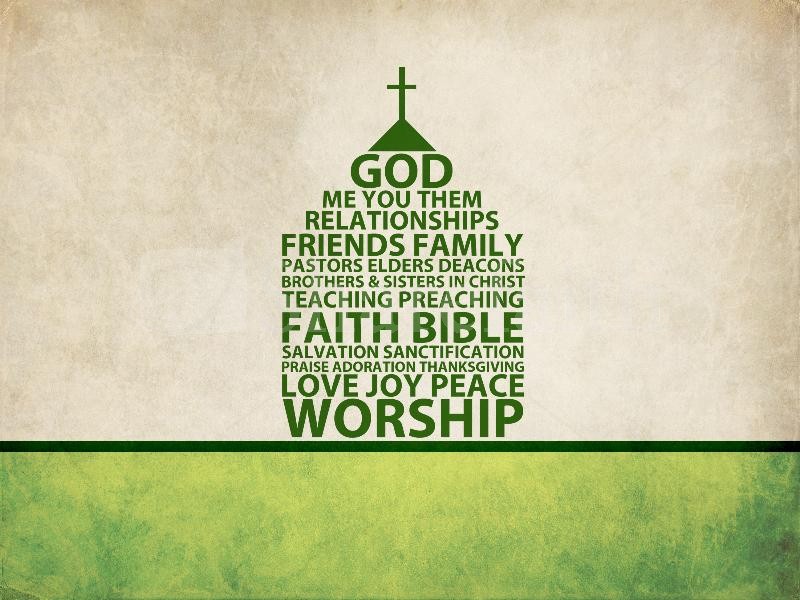 #3.) Good spiritual leaders TEACH US BIBLICALLY Vs. 12--"…and give you instruction.”
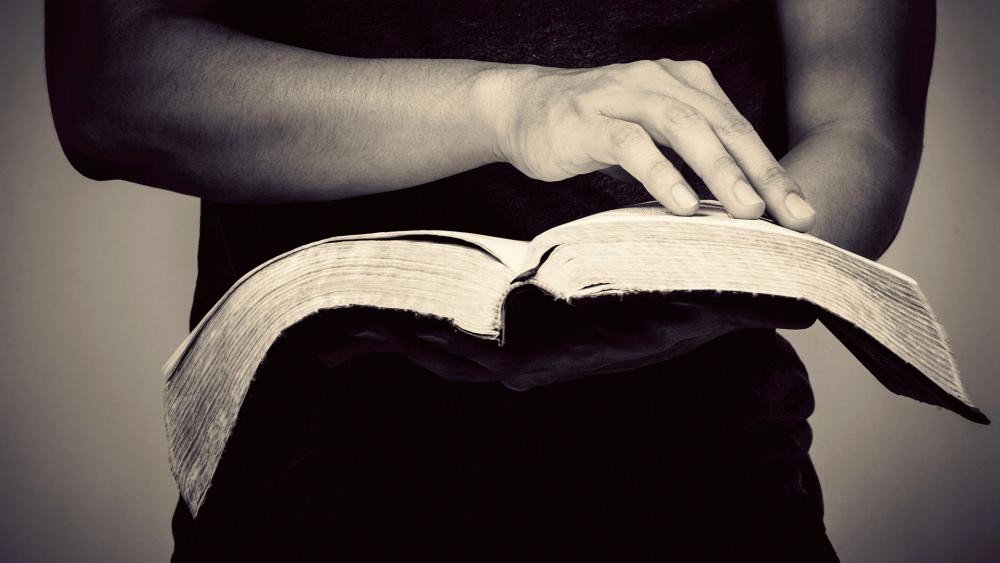 1 Timothy 5:19-20“Do not receive an accusation against an elder except on the basis of two or three witnesses. 20 Those who continue in sin, rebuke in the presence of all, so that the rest also will be fearful of sinning
1 Thessalonians 512 But we request of you, brethren, that you appreciate those who diligently labor among you, and have charge over you in the Lord and give you instruction, 13 and that you esteem them very highly in love because of their work. Live in peace with one another.
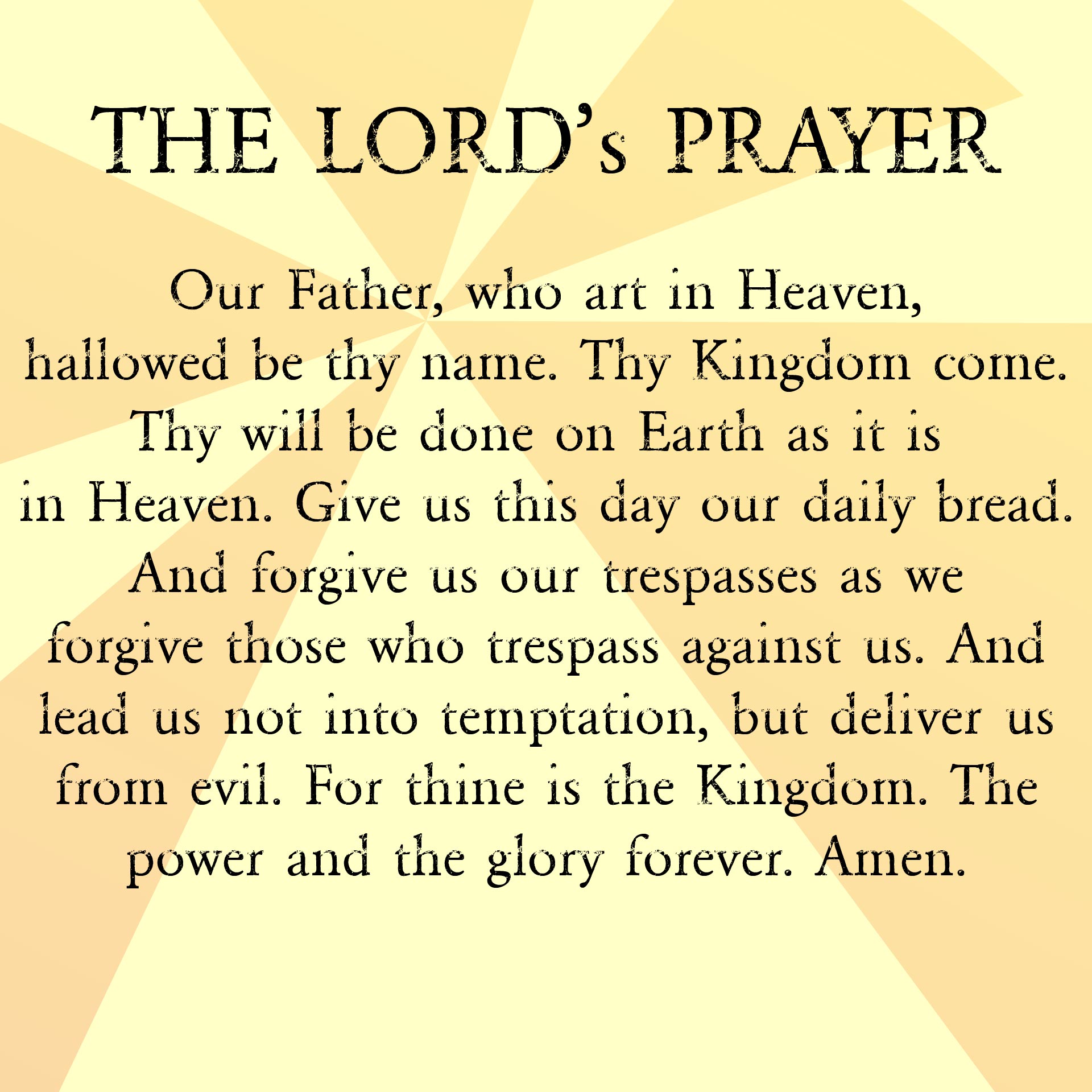